7
Hastane Yönetim Kurulu
Prof.Dr. ŞAHİN KAVUNCUBAŞI
1
Hastane Organizasyonu
YÖNETİM KURULU
ORTAK TOPLANTI 
KOMİTESİ
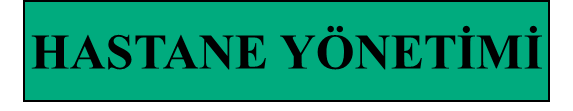 TIP HİZMETLERİ ORG
Yönetim kurulu-mütevelli heyeti
Kar amacı güden kurumlarda yönetim kurulu adını alan üst yönetim organı, kar amacı gütmeyen hastane ve diğer kurumlarda “mütevelli heyeti (trustee) olarak anılmaktadır.
Yönetim kurulunun işlevleri
Politika belirleme ve strateji kararlaştırma
Kaynak sağlama
Temsilcilik
Danışmanlık
Yönetim kurulu üyeleri
Toplumun ileri gelenleri
Hayırseverler (zenginler)
Sanatcılar 
Profesyonel kişiler
Tıp Personeli
Hastane yöneticisi
Mütevelli Heyeti Üyelerinin özellikleri(Washington Eyaleti Hastaneler Birliği)
Hastaneye hizmet etmeye istekli olmak,
Hastane faaliyetlerine vakit ayırabilmek,
Hastaneye sürekli ilgi göstermek,
Ortak karar verme becerisine sahip olmak,
Nesnel olmak,
Zeki olmak,
Yüksek düzeyde iletişim becerilerine sahip olmak,
Kendine saygılı olmak ve hastaneyle çıkar ilişkisi bulunmamak,
Hastanenin değerleri ile uyumlu, değer ve ideolojileri benimsemek.
Ortak toplantı komitesi
Ortak toplantı komitesi (joint conference committee), hastanelerde tıp hizmetleri organizasyonu  (hekimler), yönetim kurulu ve hastane yöneticisi arasında formal (resmi) ilişkilerin kurulmasını sağlayan bir komitedir.
Ortak toplantı komitesi yönetim kurulu, tıp personeli ve hastane yönetimi arasındaki ilişkileri düzenleyen, bu yönetim üçlüsü arasında eşgüdümü sağlayan bir komitedir.
Ortak toplantı komitesinin görevleri
Klinikler ve yönetim arasında ortaya çıkan problemleri çözmek, 
Her iki tarafa politikalarını, fikirlerini ve görüşlerini değiştirmede arabuluculuk hizmeti vermek, 
Yönetim kurulu, tıp personeli ve hastane yöneticinin faaliyetleri arasında eşgüdümü sağlamak,  
Hastane organizasyonunda meydana gelebilecek değişim ve büyüme alanlarını düşünmek.
Yönetim kurulu, CEO ilişkileri
Yönetim kurulunun en önemli işlevlerinden birisi de, hastane yöneticisinin araştırılıp bulunması, değerlendirilmesi ve seçilmesidir. 
Yönetim kurulu, hastanenin günlük etkinliklerini yönetmesi için yöneticiye yetki devretmektedir. 
Yönetim kurulu, yöneticiye işini iyi yapması için yetki verse de, hastanenin işleyişinden ve performansından birinci derecede sorumludur.
Yönetici ve yönetim kurulu arasındaki ilişki temelde işçi-işveren ilişkisi gibi görünse de, yönetici ve yönetim kurulu arasındaki ilişki gerçekte  ortaklığa (partnership) benzemektedir  .
Yönetim kurulu, Tıp Hizmetleri Organizasyonu ilişkileri
Tıp hizmetleri organizasyonu ve hastane yönetim kurulu arasında bilgi akışı ve iletişimin artması,  tıp personelinin yönetim kurulunda hem danışman olarak görev almasına hem de oy sahibi üye konumuna gelmesine yol açmıştır
Tıp personelinin yönetim kuruluna üye olarak atanması, yönetim kurulu üyelerinin tıbbi komitelerde görev alması, ortak toplantı komitesi, eşgüdüm komitesi gibi komitelerin oluşturulması yoluyla yönetim kurulu tıp personeli arasında formal ilişkiler kurulmakta ve sürdürülmektedir
Özel Hastanelerde Yönetim Kurulu
Türkiye’de özel hastaneler anonim şirket tüzel kişiliğine sahiptirler.
Özel hastane yönetim kurulu üyeleri, hastane hissedarlarından oluşmaktadır.  Pay sahibi olmayan bir kişi yönetim kurulu üyesi seçilseler dahi, pay sahibi olana kadar bu görevi icra edememektedir. 
Yönetim kurulu üyesi seçilebilmenin kanunda öngörülen ilk şartı, hissedar ve gerçek kişi olmaktır.
Yönetim kurulu üyeliklerinde aranan nitelikler
Pay sahipleri arasından seçilmiş olması gerekir. 
Yetki ve sorumluluk taşıyacak, tam ehliyet sahibi olması gerekir. 
Türk vatandaşı olması şart değildir. Yabancı uyruklular da yönetim kurulu üyesi olabilir. 
Türkiye’de ikamet etmek zorunluluğu yoktur. 
 Seçilme engellerinin bulunmaması gerekir. 
 İflas etmemiş olması gerekir, 
 Hacir altına alınmamış olması gerekir. 
 Ağır para cezası ile emniyeti suistimal, hırsızlık, dolandırıcılık suçlarından dolayı mahkum edilmiş kimseler olmaması gerekir. 
 Aynı şirkette denetçi (murakıbı) olmaması gerekir
Üniversite hastanelerinde yönetim kurulu üyeleri
Üniversitelere göre farklılık göstermekle birlikte, bir üniversite hastane yönetim kurulu,
Rektör veya Rektör Yardımcısı
Hastaneler Genel Direktörü,
Hastaneler Tıbbi Direktörü,
Tıp fakültesi dekanı,
Enstitüsü Müdürleri (Onkoloji vb),
Hastane Başhekimi
Hastane başmüdürü (işletme müdürü)